В детском саду у нас очень интересно!Хотим мы провести для Вас экскурсию все вместе.Мы двери в садик открываем И в нашу группу приглашаем.
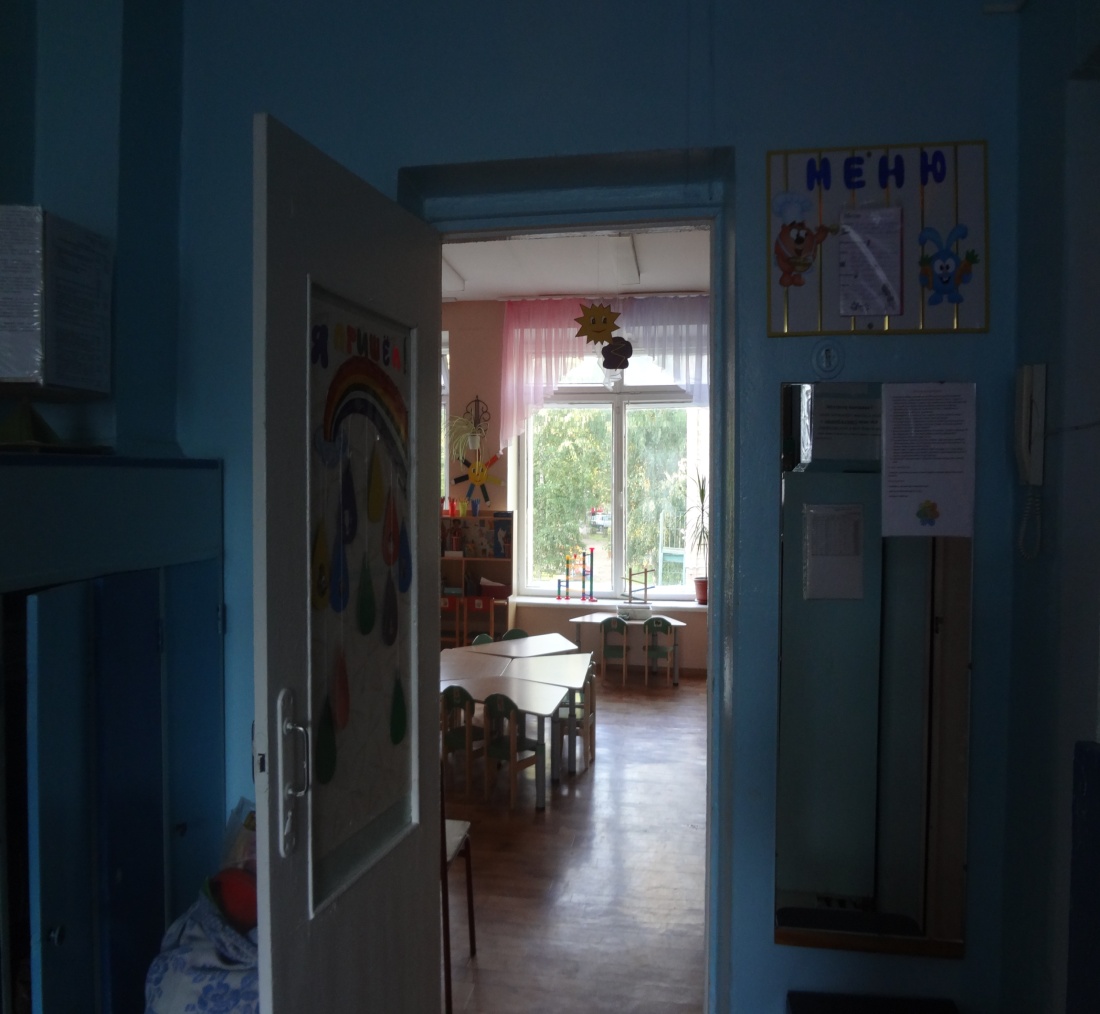 В раздевалке шкафчики, в них пальто и шарфики,туфли, шапочки, ботинки, а на шкафчиках картинки.
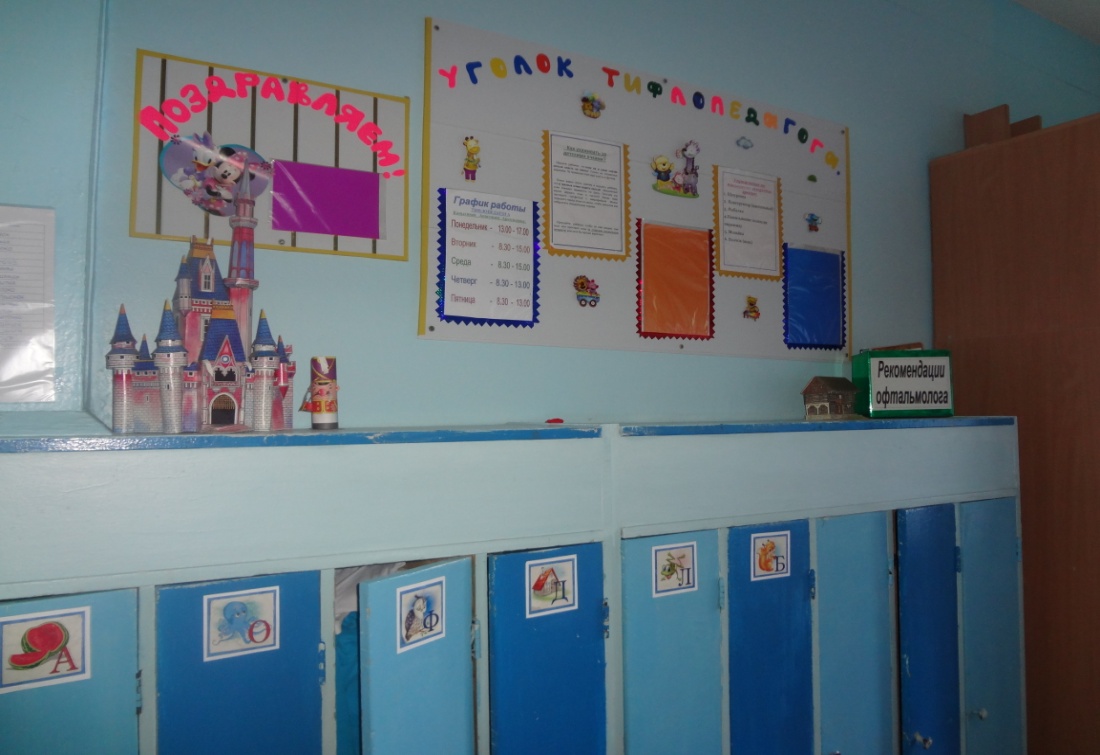 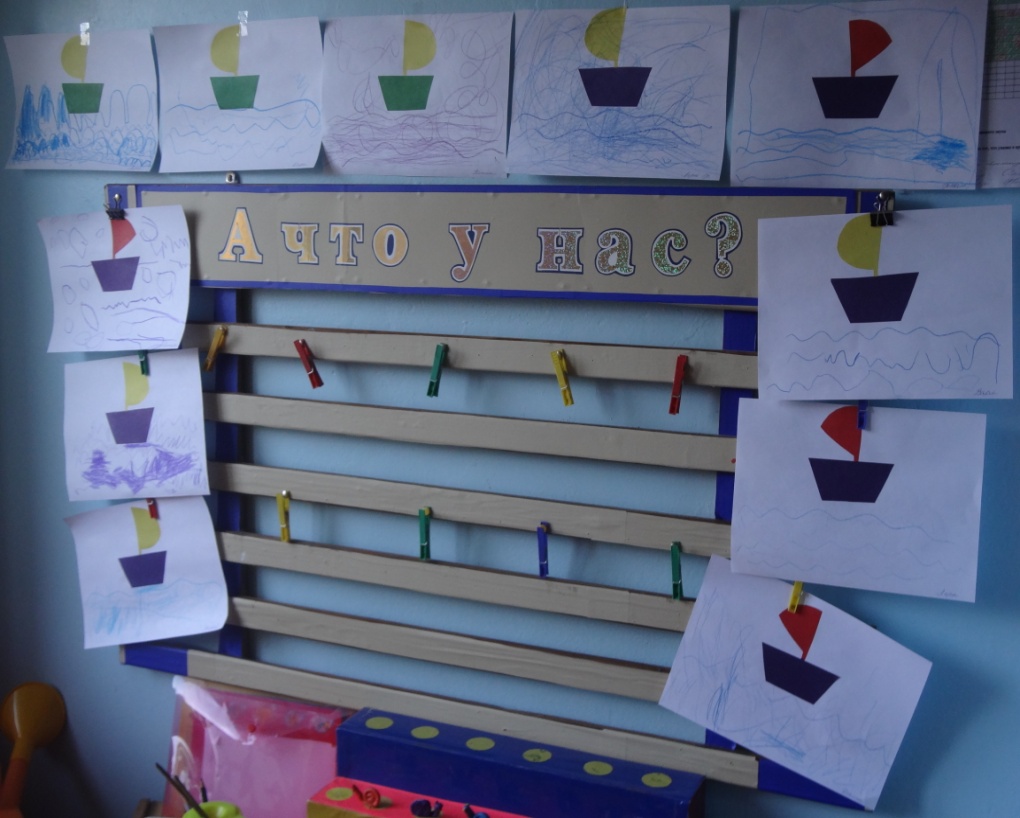 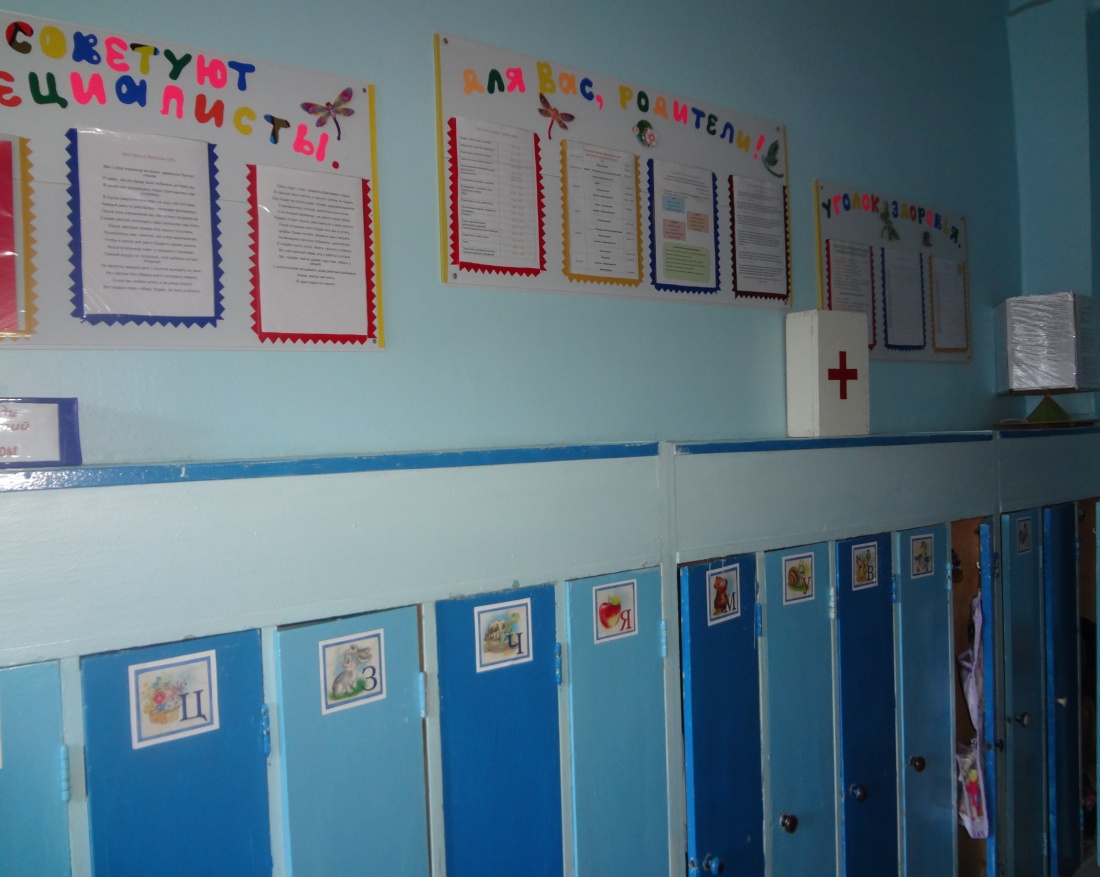 С вами в группу мы попали, вы такого не видали.Есть волшебный сундучок, там куклы разные из сказок:лисичка, зайчик, старичок, в наших ручках оживают сразу.
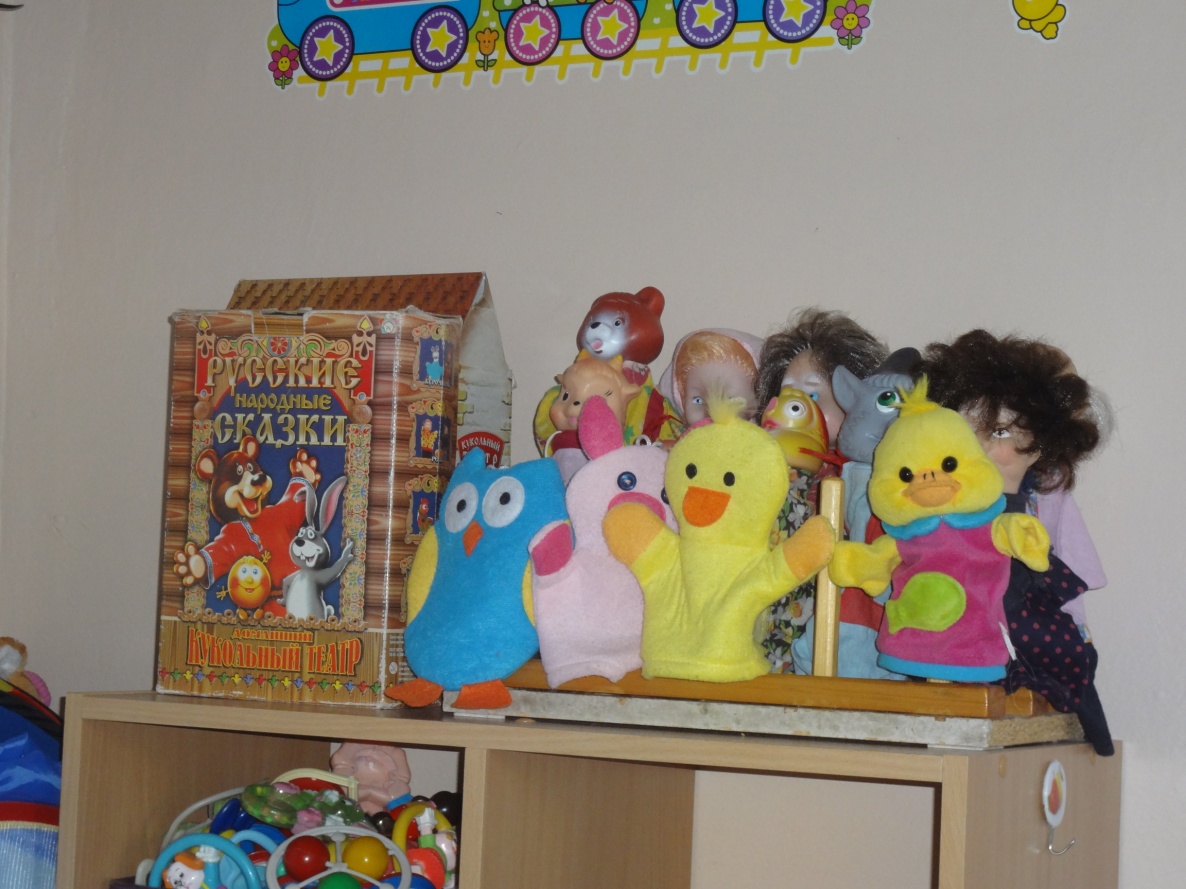 Шапочки героев сказок любим надевать, чтоб в сказки разные играть.
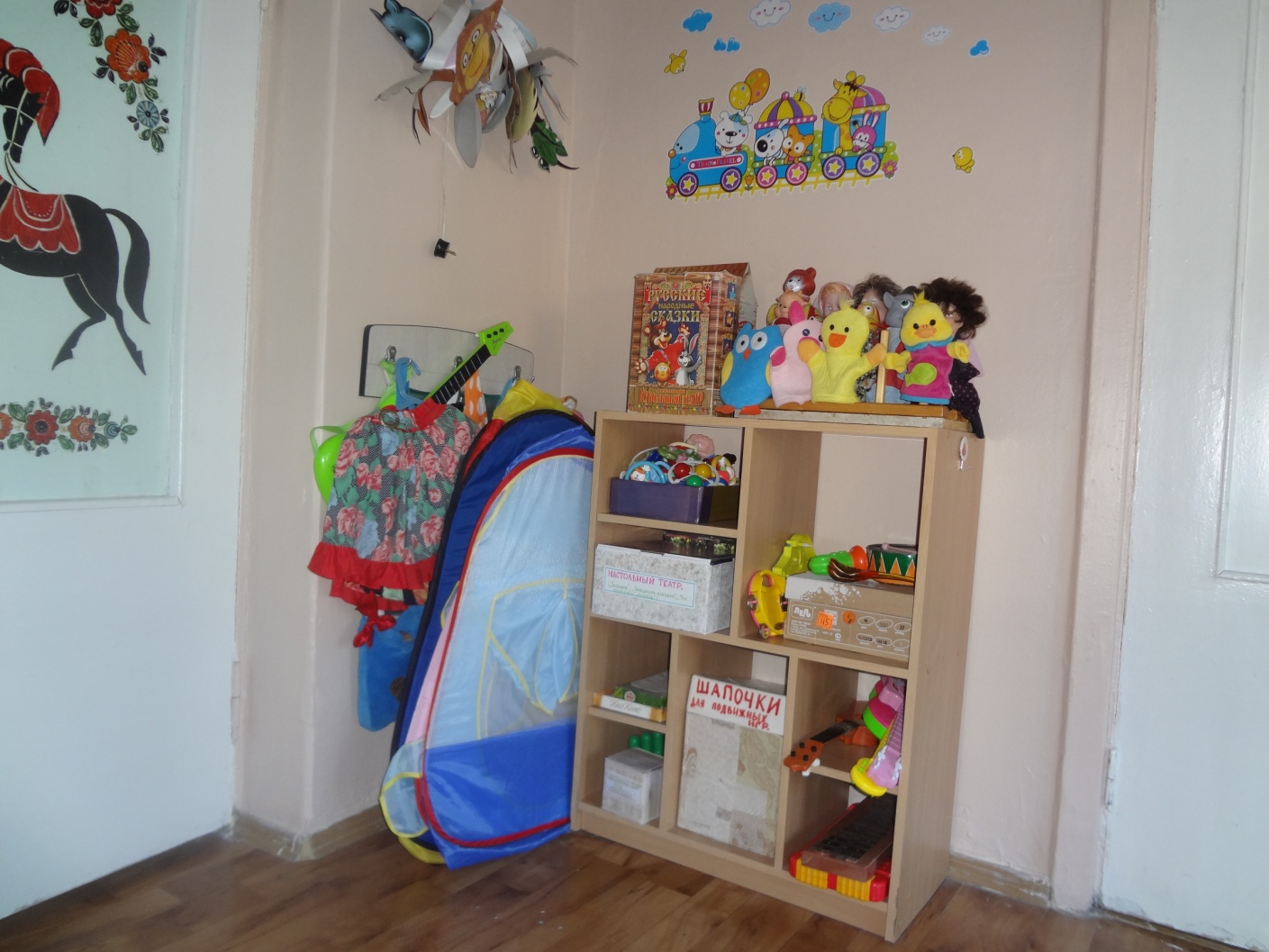 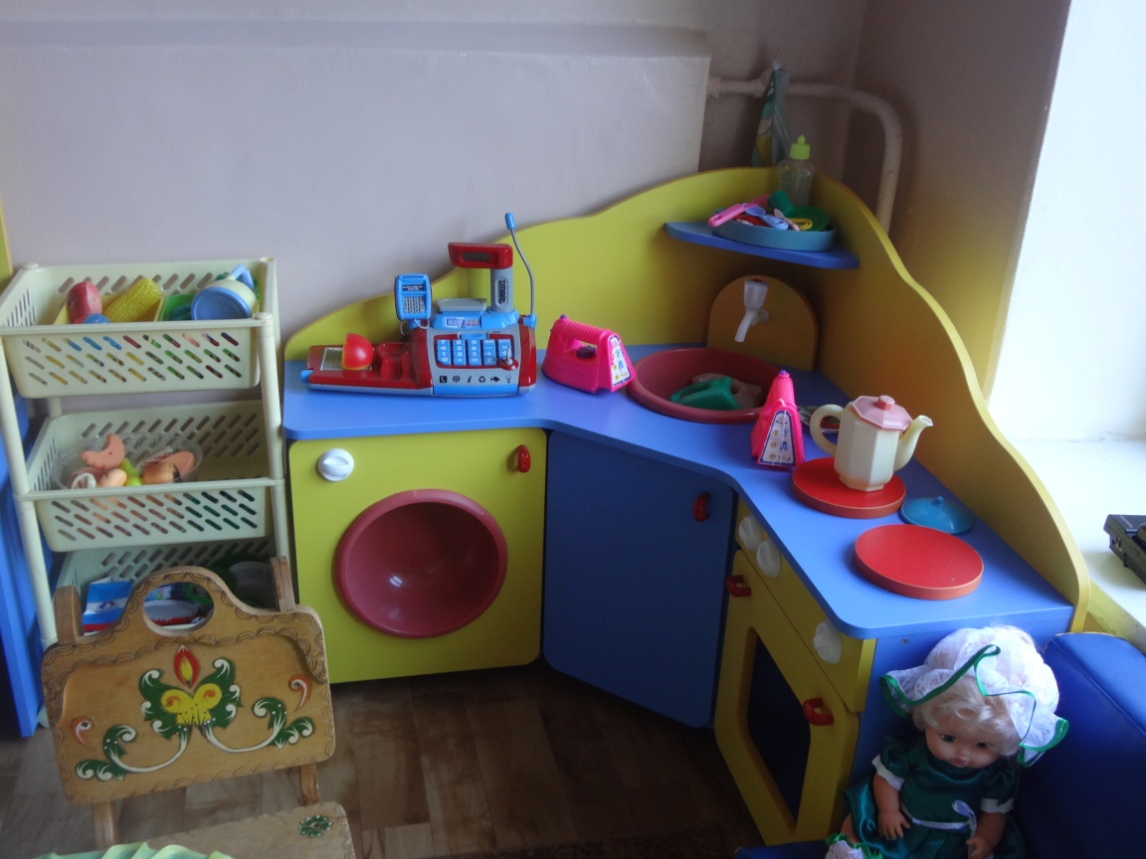 В игры разные играем, всех с собою приглашаем!Любим в магазин играть, печь пирог, стол накрывать,больных лечить и непременно, прическу сделать современной.
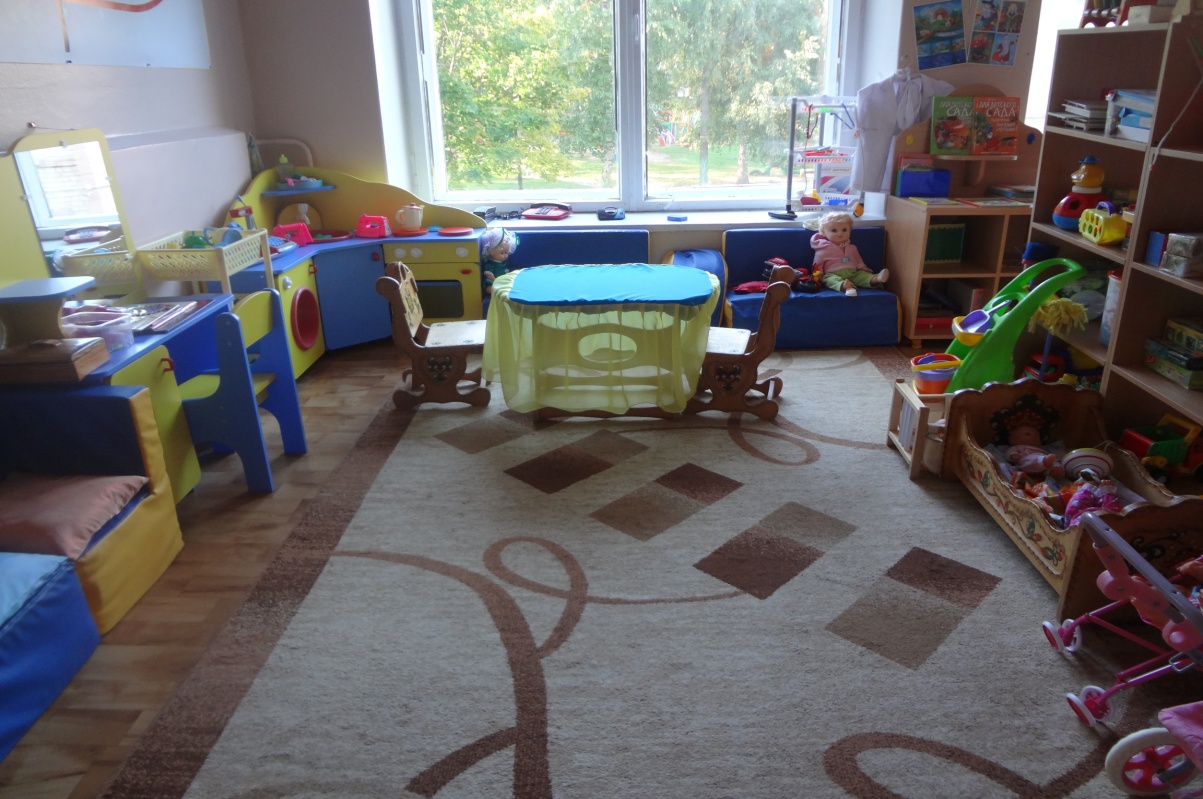 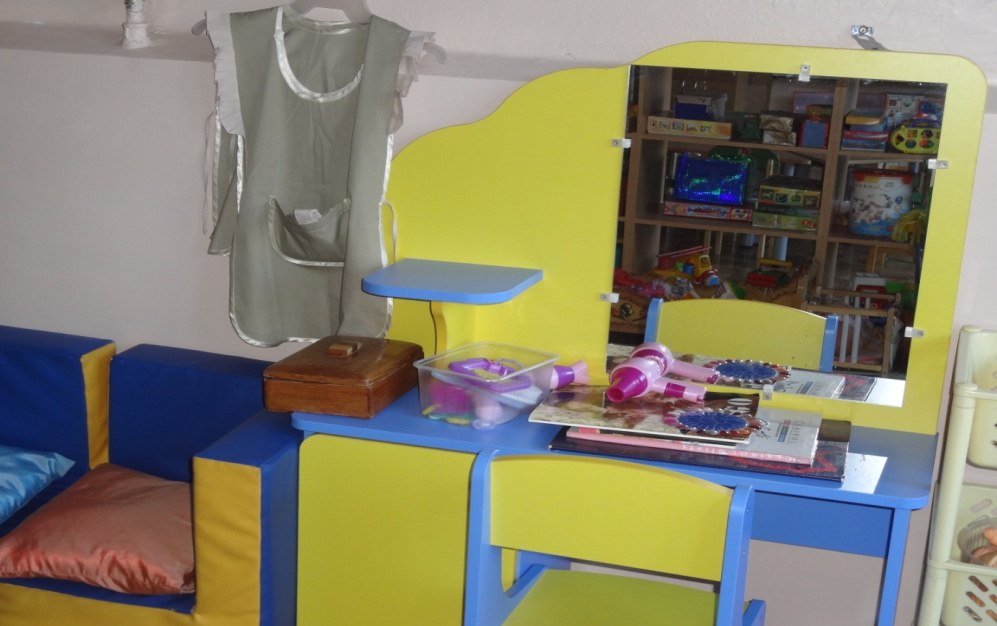 Исследовательский уголок – здесь!Предметы интересные в нём есть.Нужно много нам узнать, чтоб очень умными всем стать.
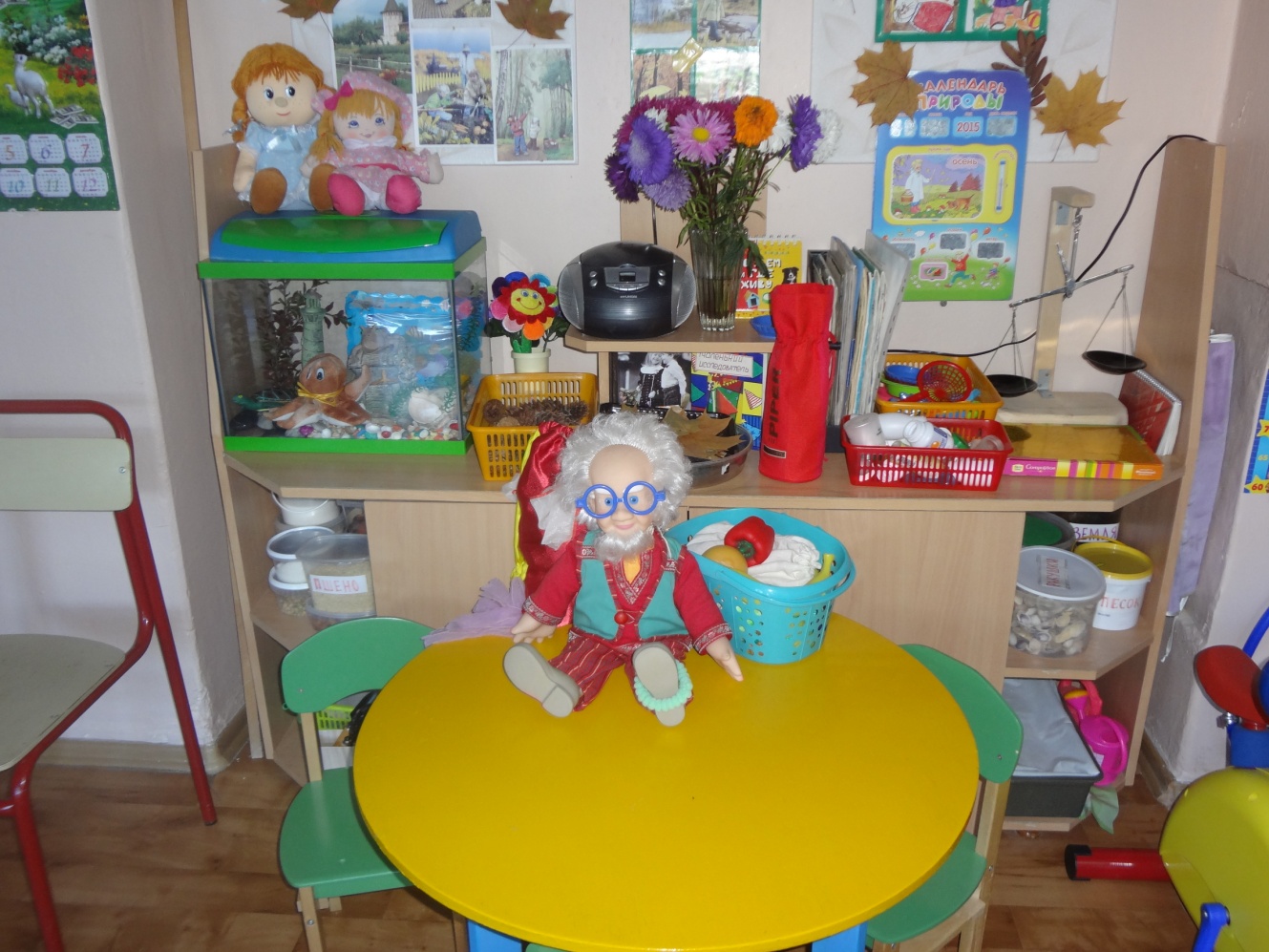 На полках книг у нас не счесть, разных народов сказки есть.Нам воспитатель их читает, каждый из нас себя героем сказки представляет.
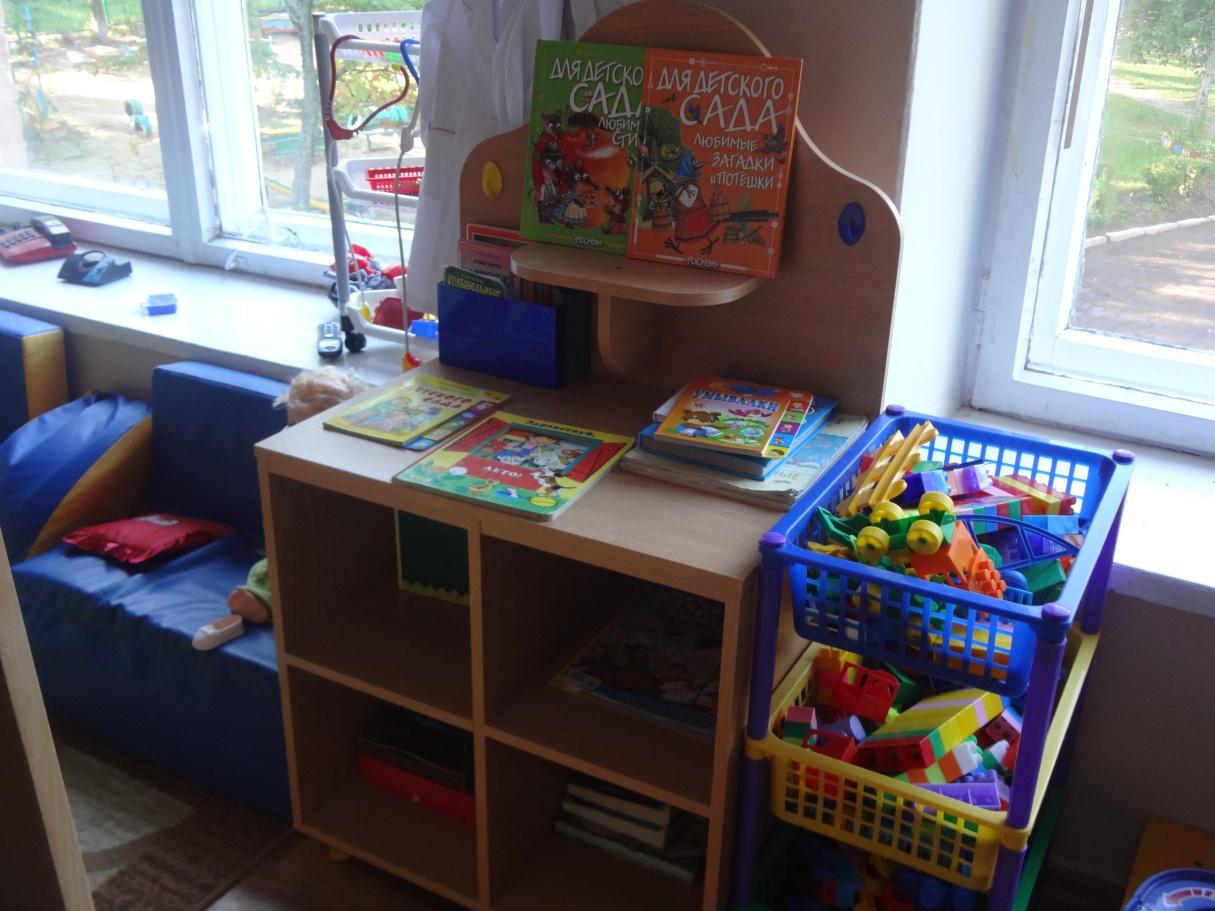 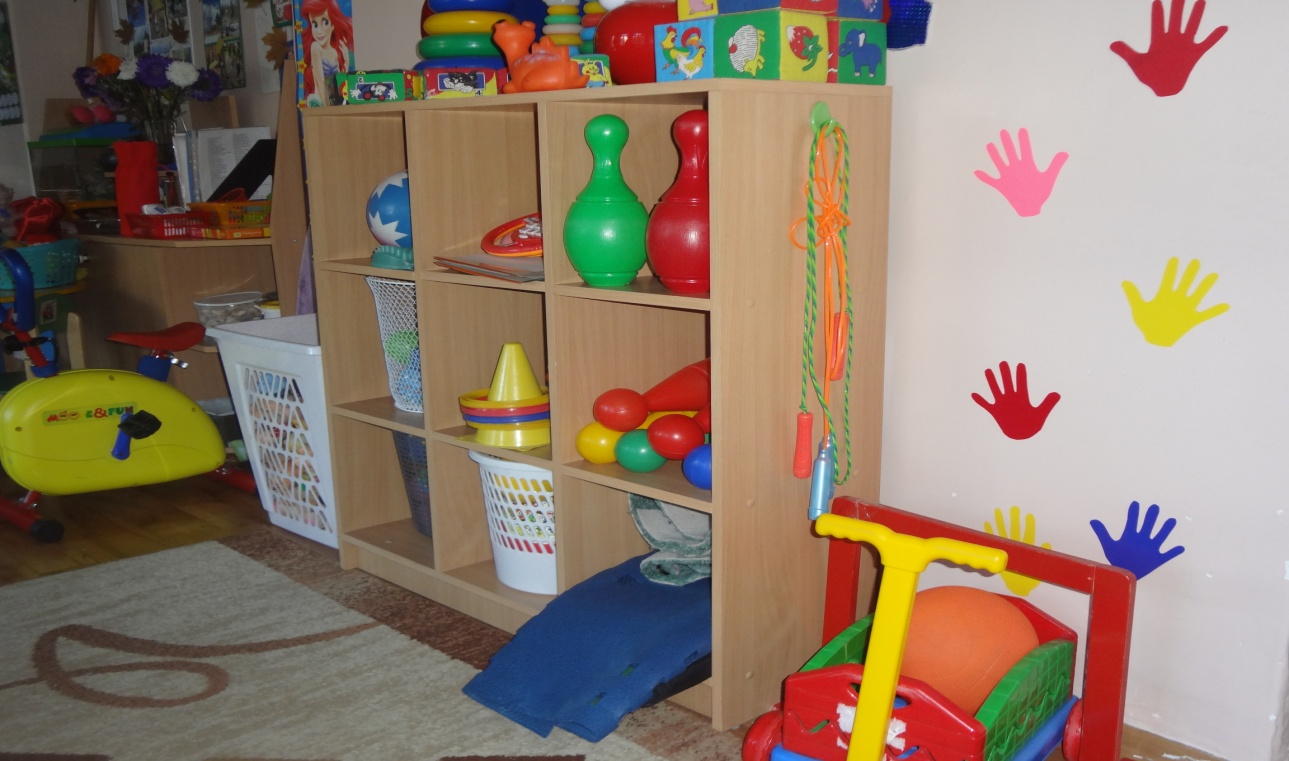 Чтоб успешно развиваться, нужно спортом заниматься.Нам полезно, без сомненья, всё, что связано с движеньем.Будем вместе мы играть, бегать, прыгать и скакать!
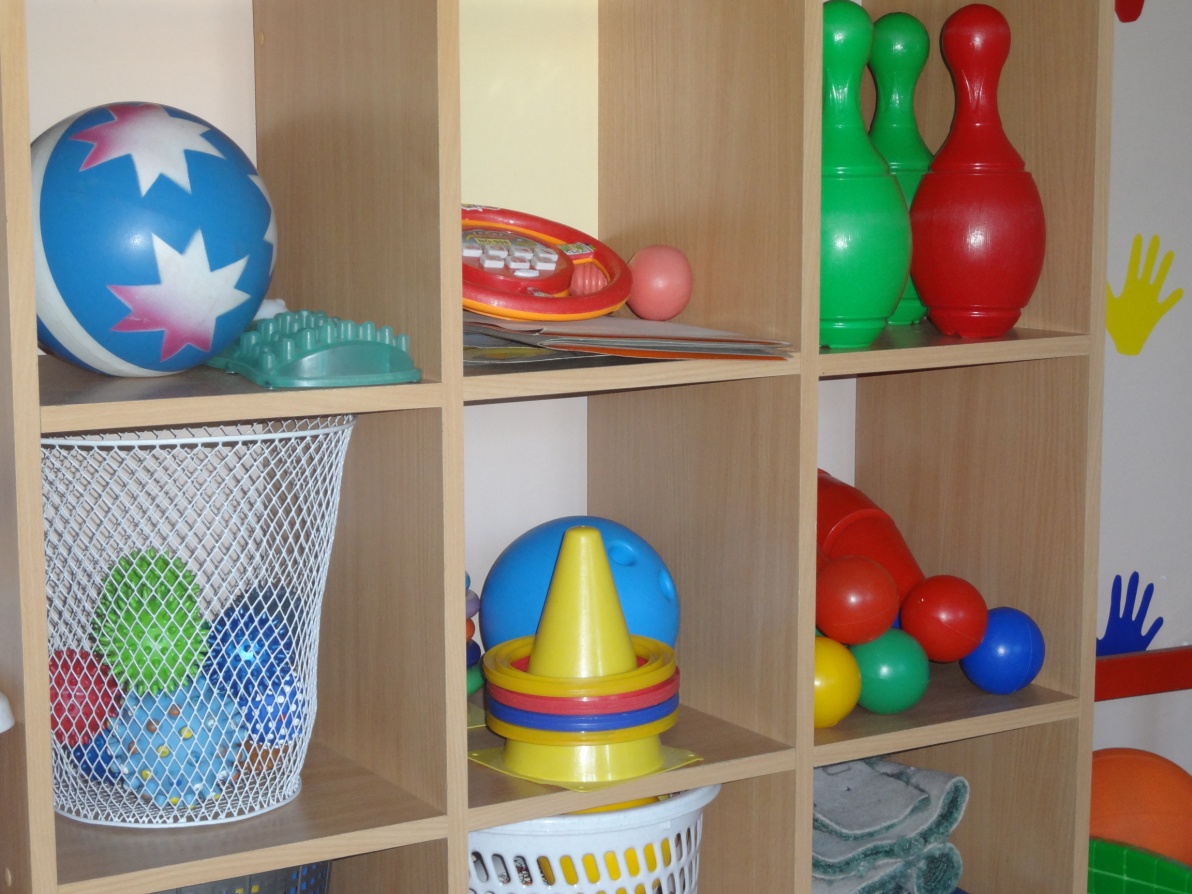 Как дорогу перейти, как в транспорте себя вести.Запомним быстро мы, играя, все правила движенья изучая.
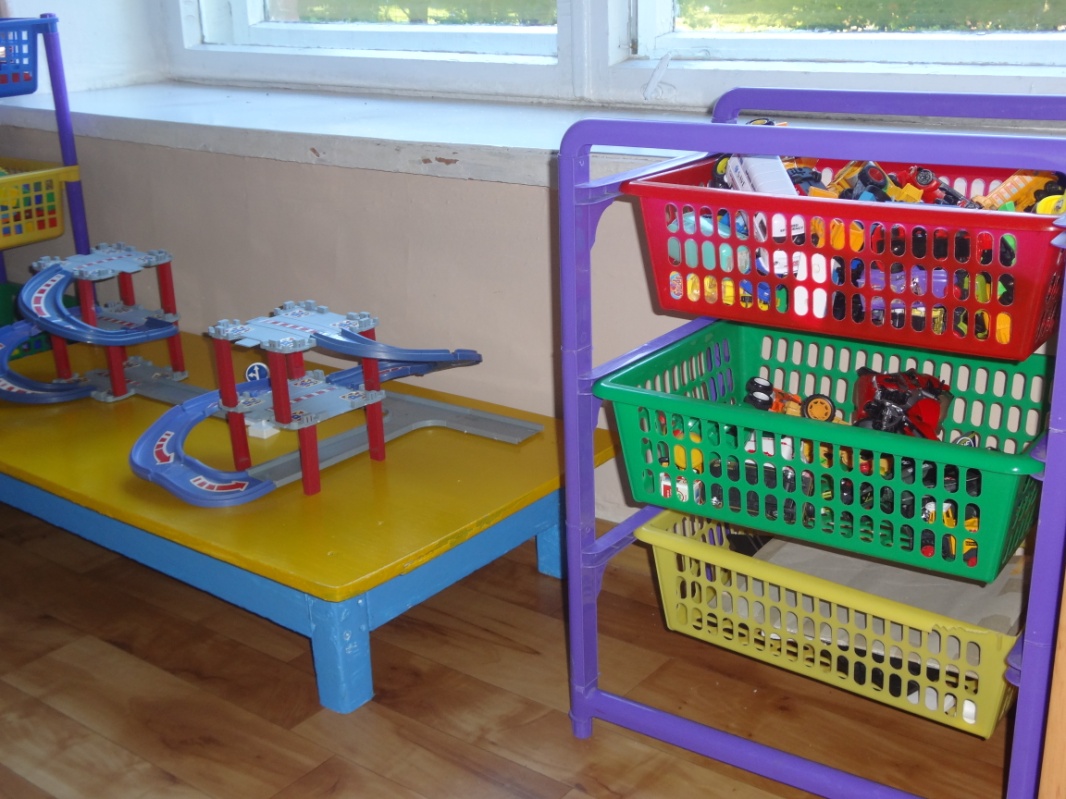 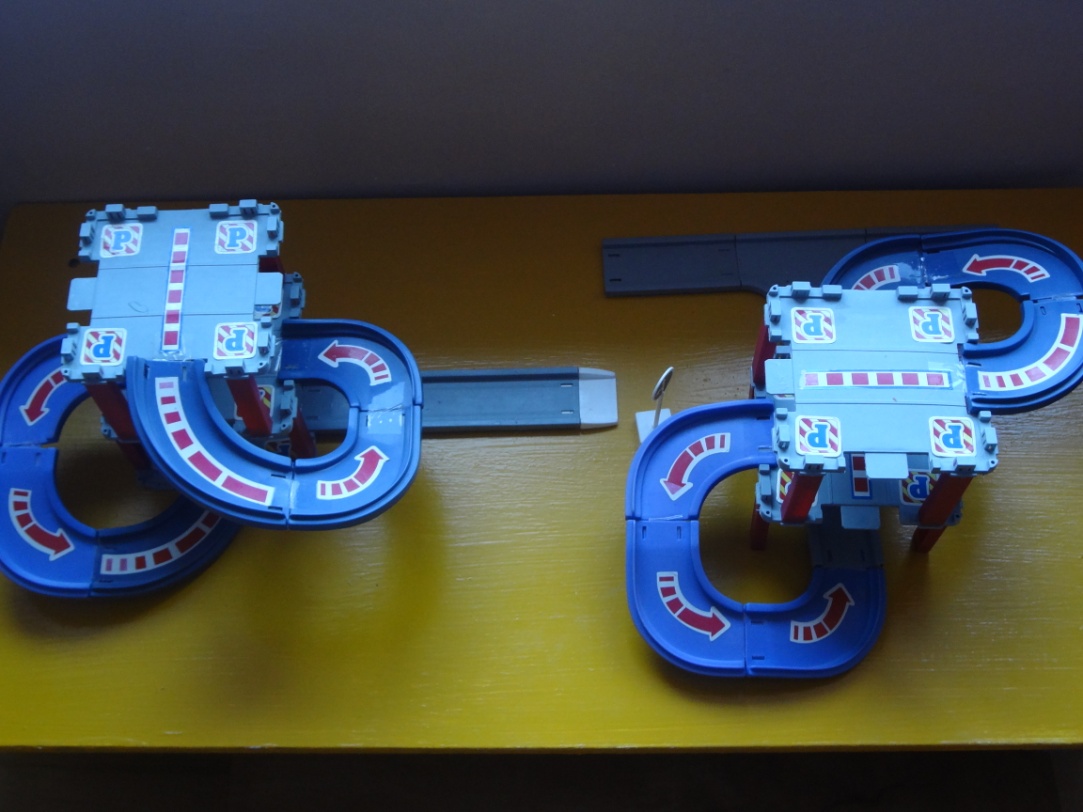 И в восемь лет, и в три, и в пять все дети любят рисовать.Мы совместно целый мир на бумаге создадим:птиц и рыб, дома, людей, даже сказочных зверей.
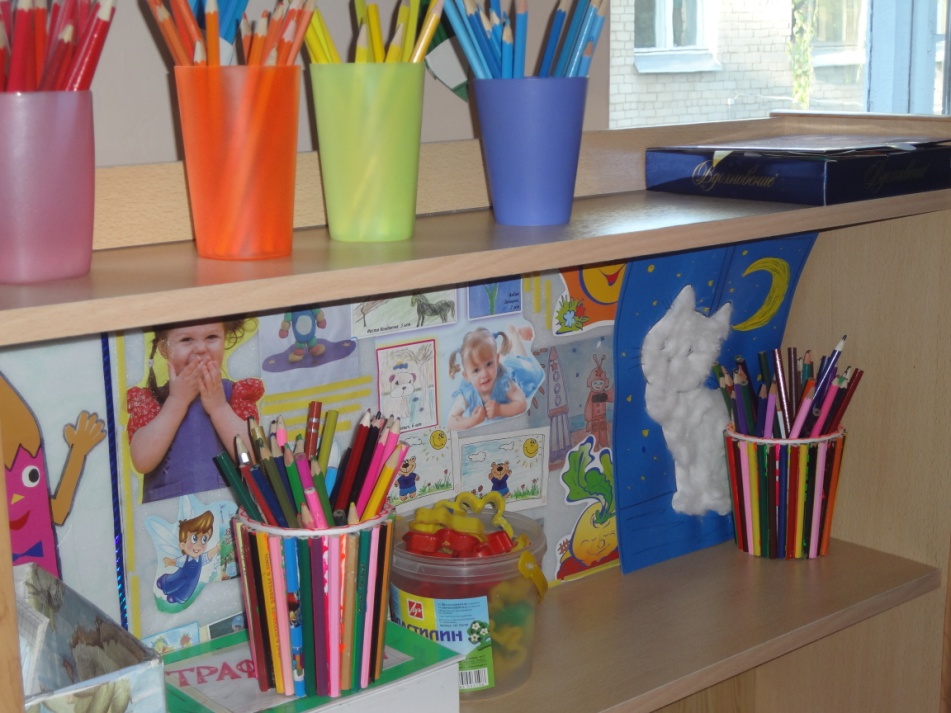 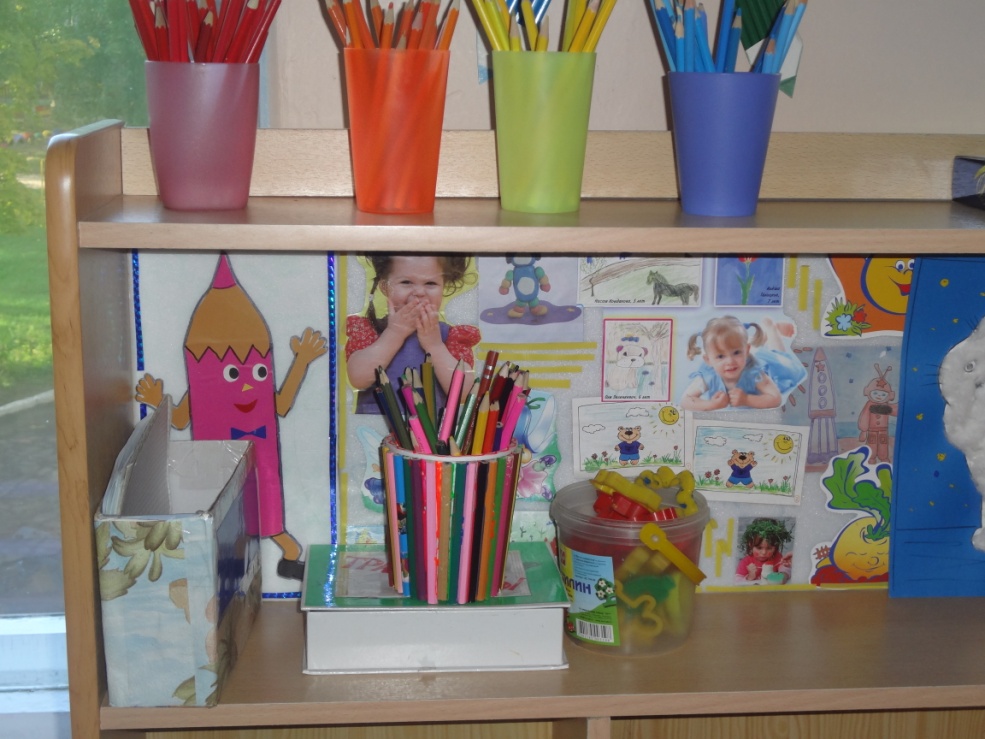 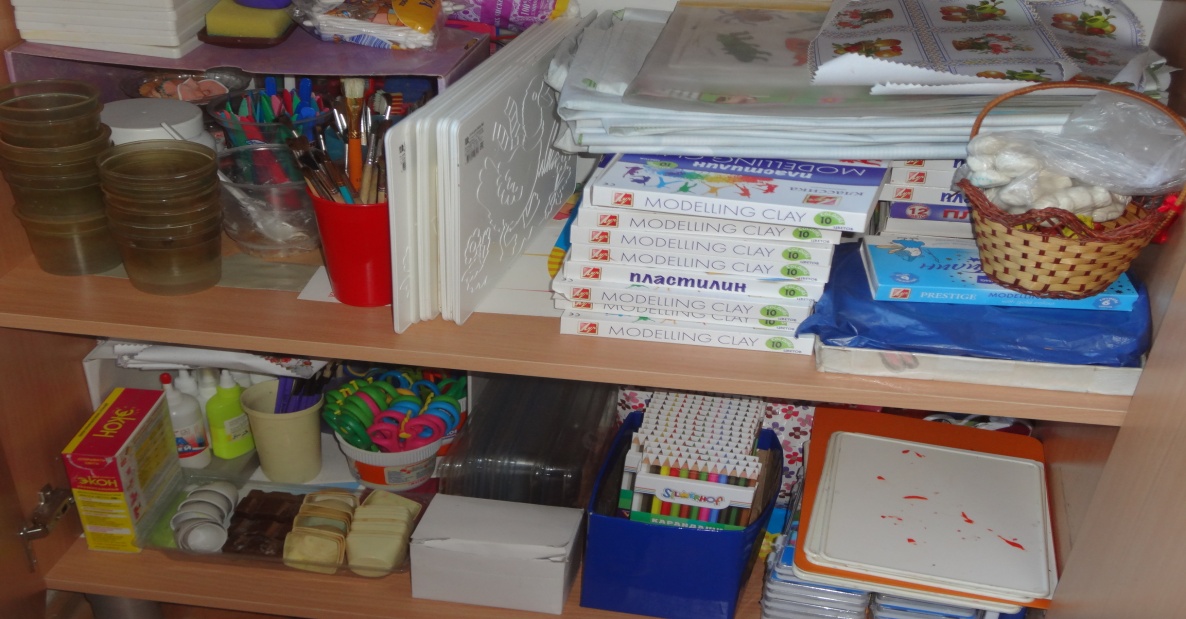 Воспитатель помогает много нового узнать.Дети учатся, играя, так легче мир им познавать.
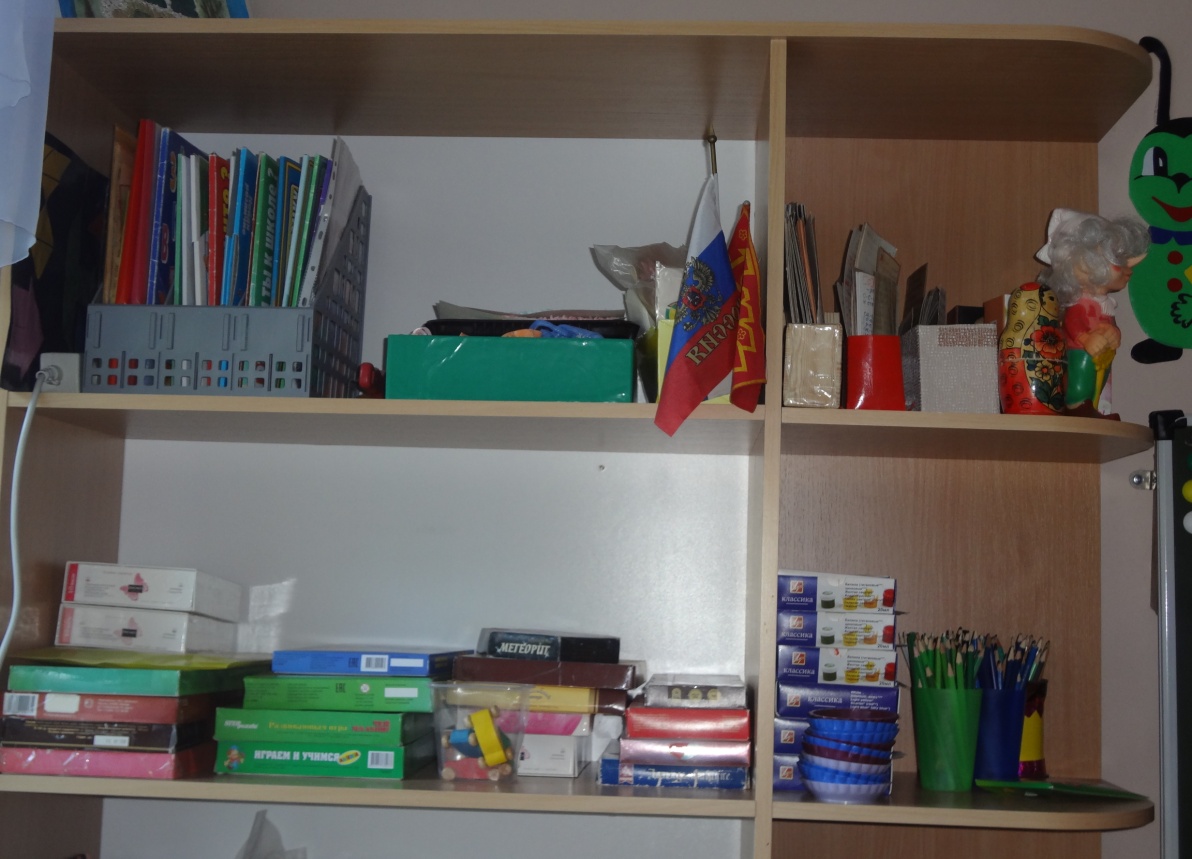 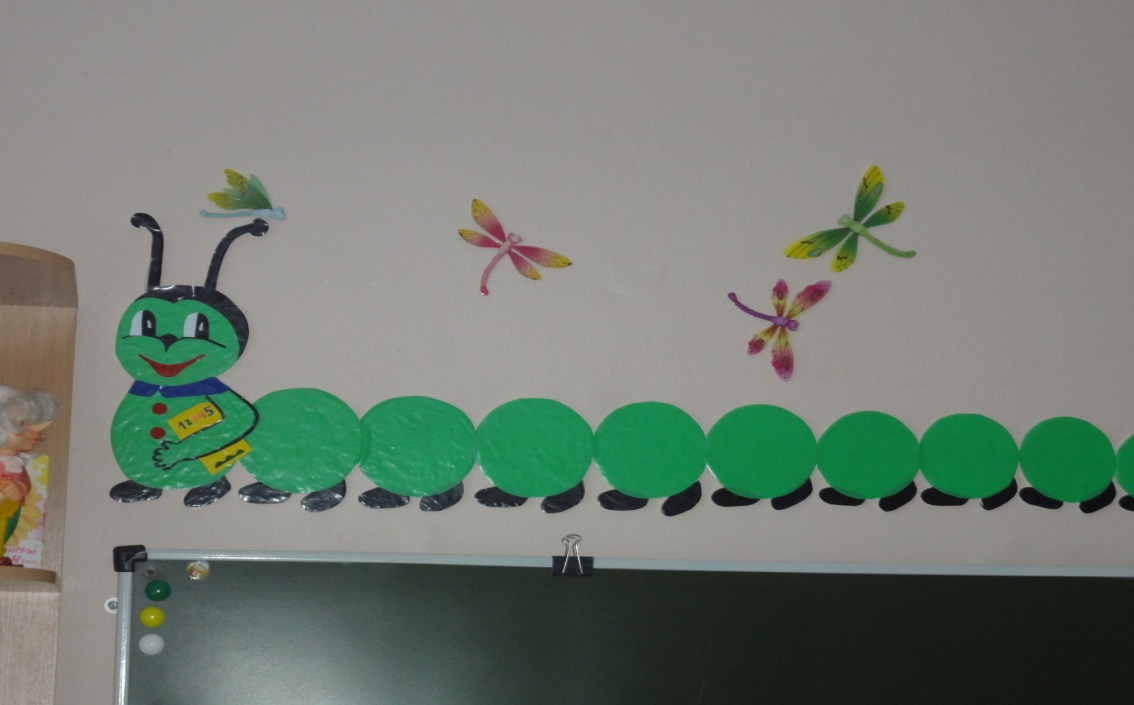 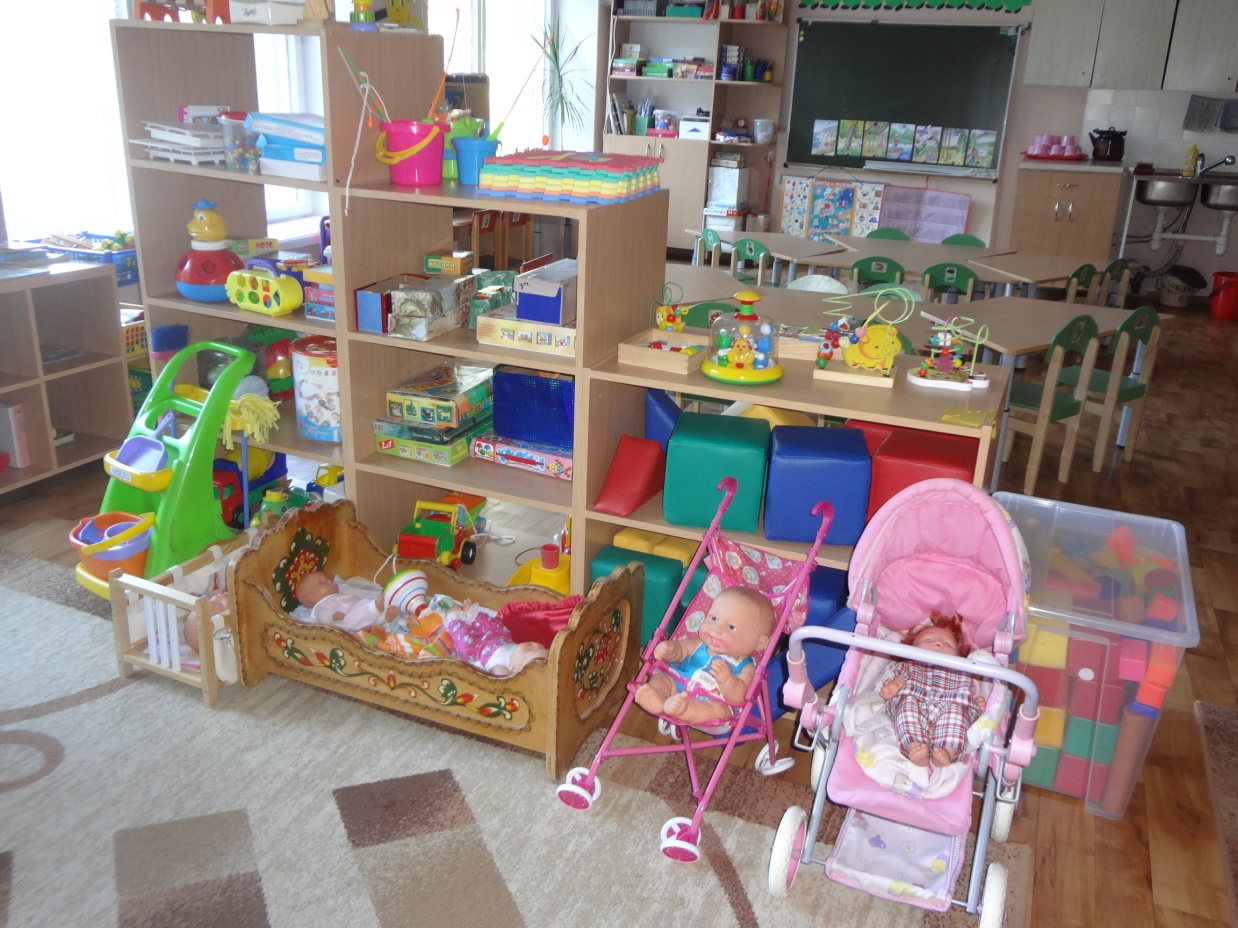 Группу мы вам показалии о ней всё рассказали